6-sinf
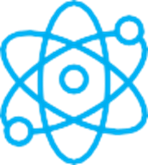 F I Z I K A
MAVZU: TURLI MUHITLARDA
 DIFFUZIYA HODISASI
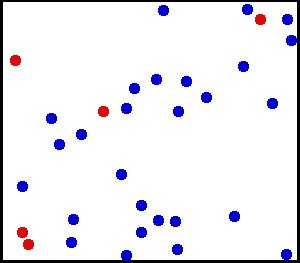 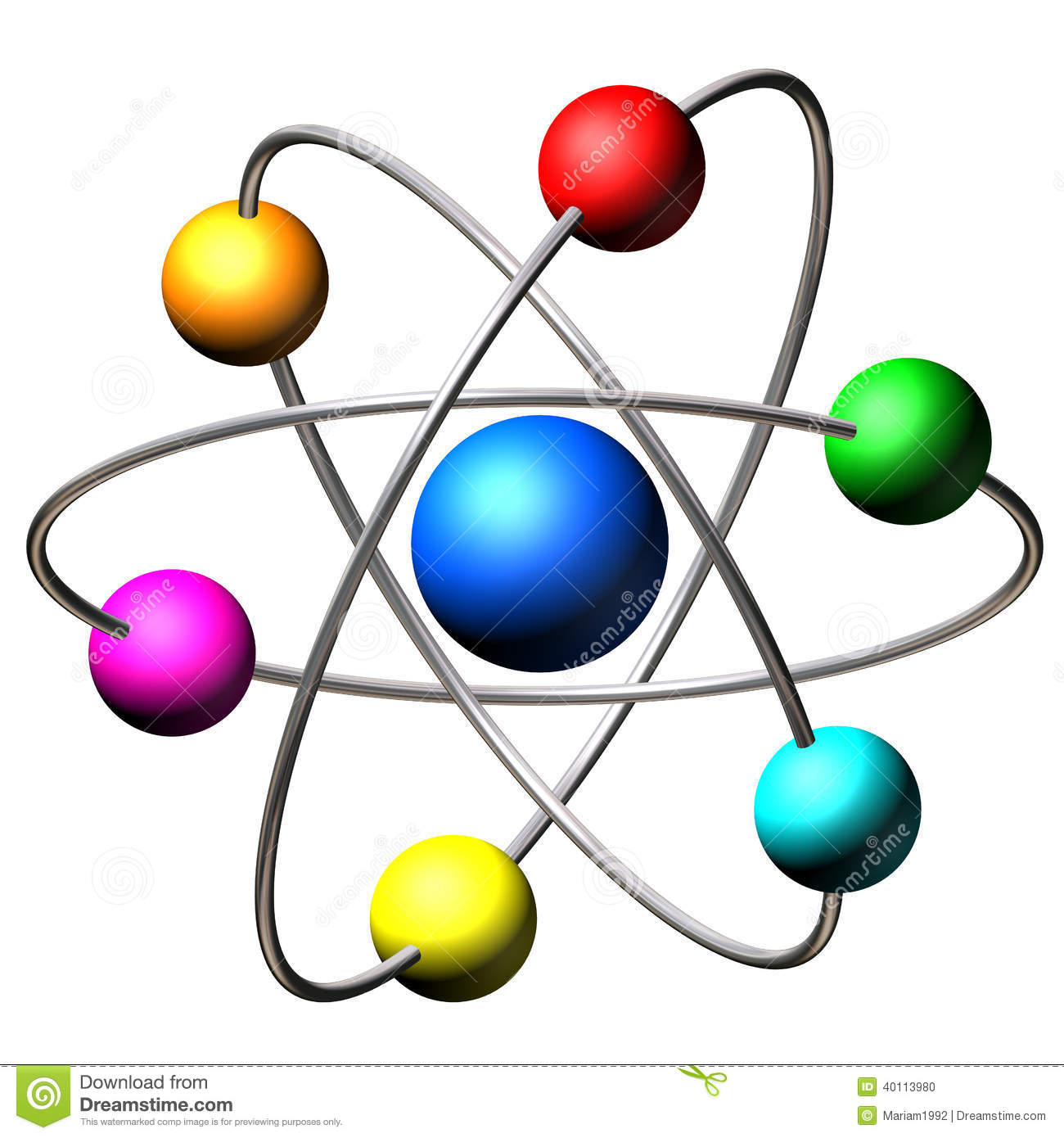 TAKRORLASH
1. Broun harakati deb nimaga aytiladi?
2. Zarralarning harakatini birinchi bo‘lib kuzatgan olim kim edi?
3. Nima uchun qattiq va suyuq jismlar          o‘z-o‘zida alohida molekulalarga ajralib ketmaydi?
DIFFUZIYA HODISASI
Diffuziya deb, o‘zaro tutashgan bir modda molekulalarining ikkinchi moddaga, ikkinchi modda molekulalarining birinchi moddaga o‘zaro o‘tishiga aytiladi.
Diffuziya lotincha so‘zdan olingan bo‘lib, tarqalish, sochilish degan ma’noni bildiradi.
MOLEKULALAR HARAKATI
Xonaga ozgina atirni to‘ksak uning hidini darhol emas, balki ma’lum vaqtdan keyin sezamiz.
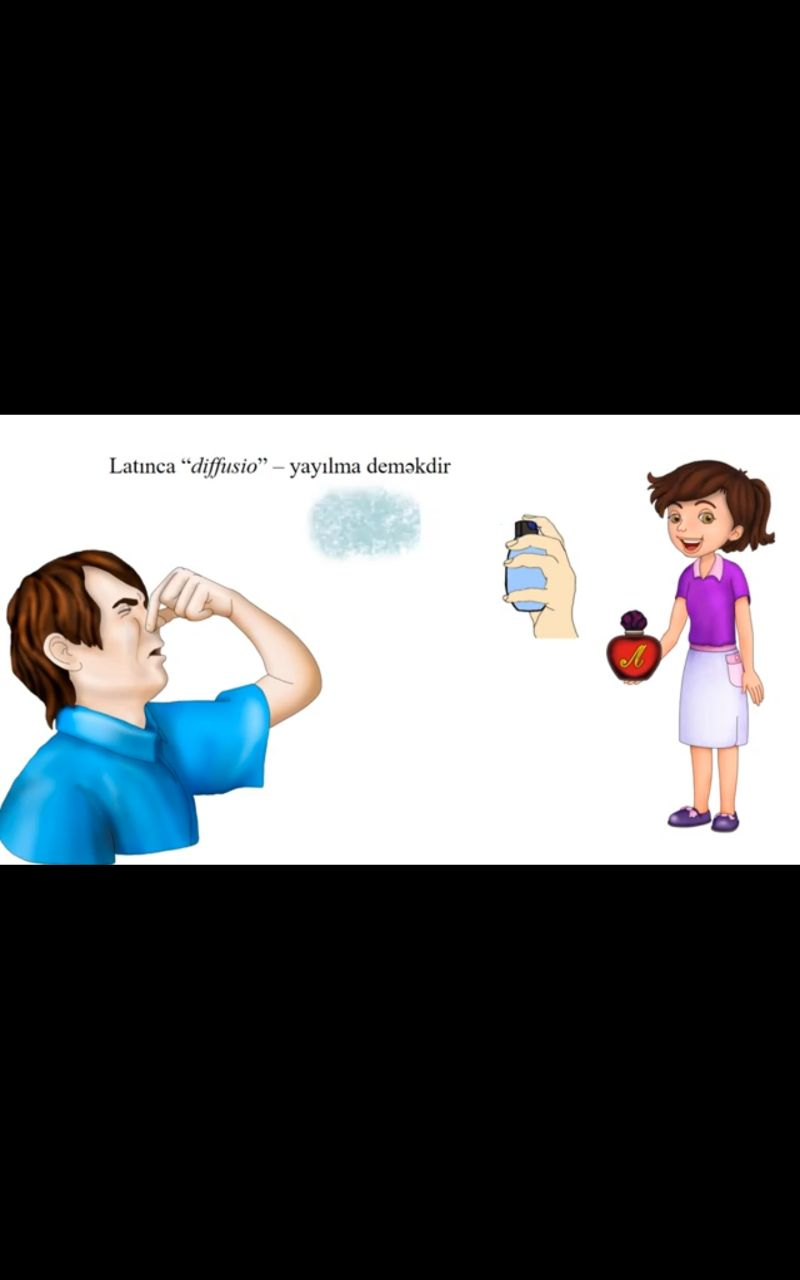 DIFFUZIYA HODISASI
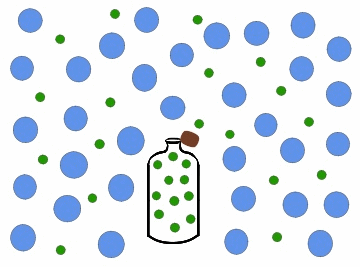 TAJRIBA
Suyuqliklarda diffuziya hodisasini kuzatish uchun quyidagi tajribani birgalikda bajaramiz.
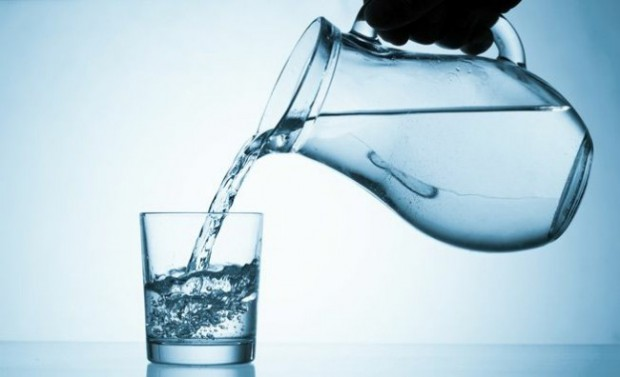 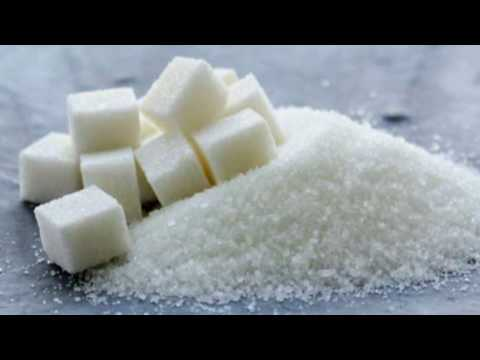 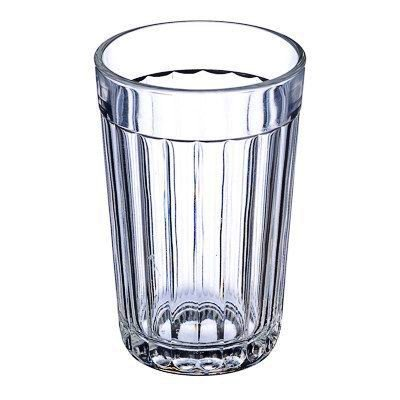 TAJRIBA
Suv va margansovka (kaliy permanganat) bilan  diffuziya hodisasini kuzatamiz.
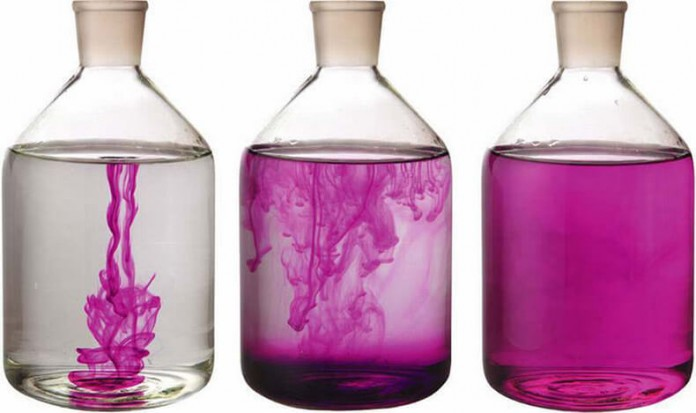 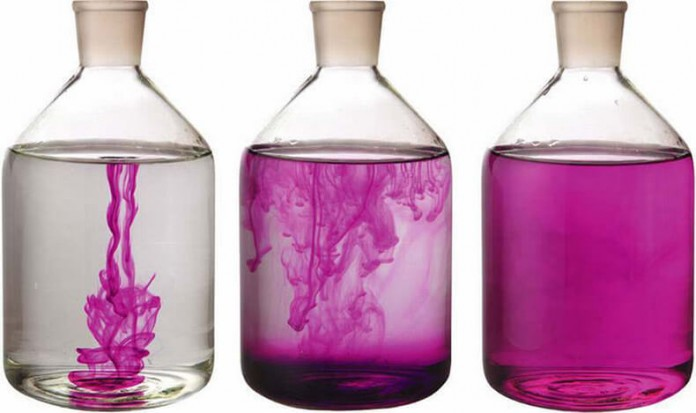 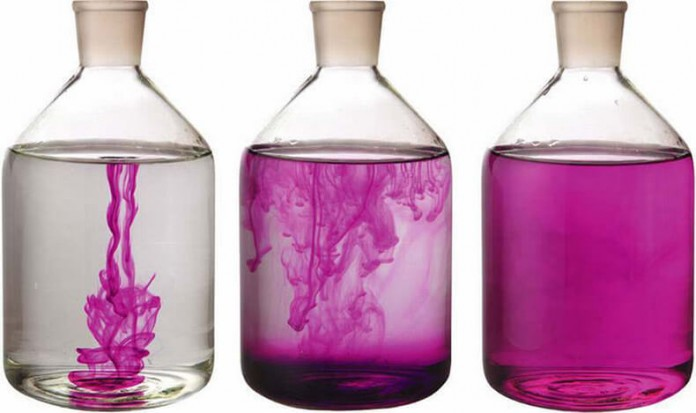 DIFFUZIYANING BORISHI
Suv molekulasi
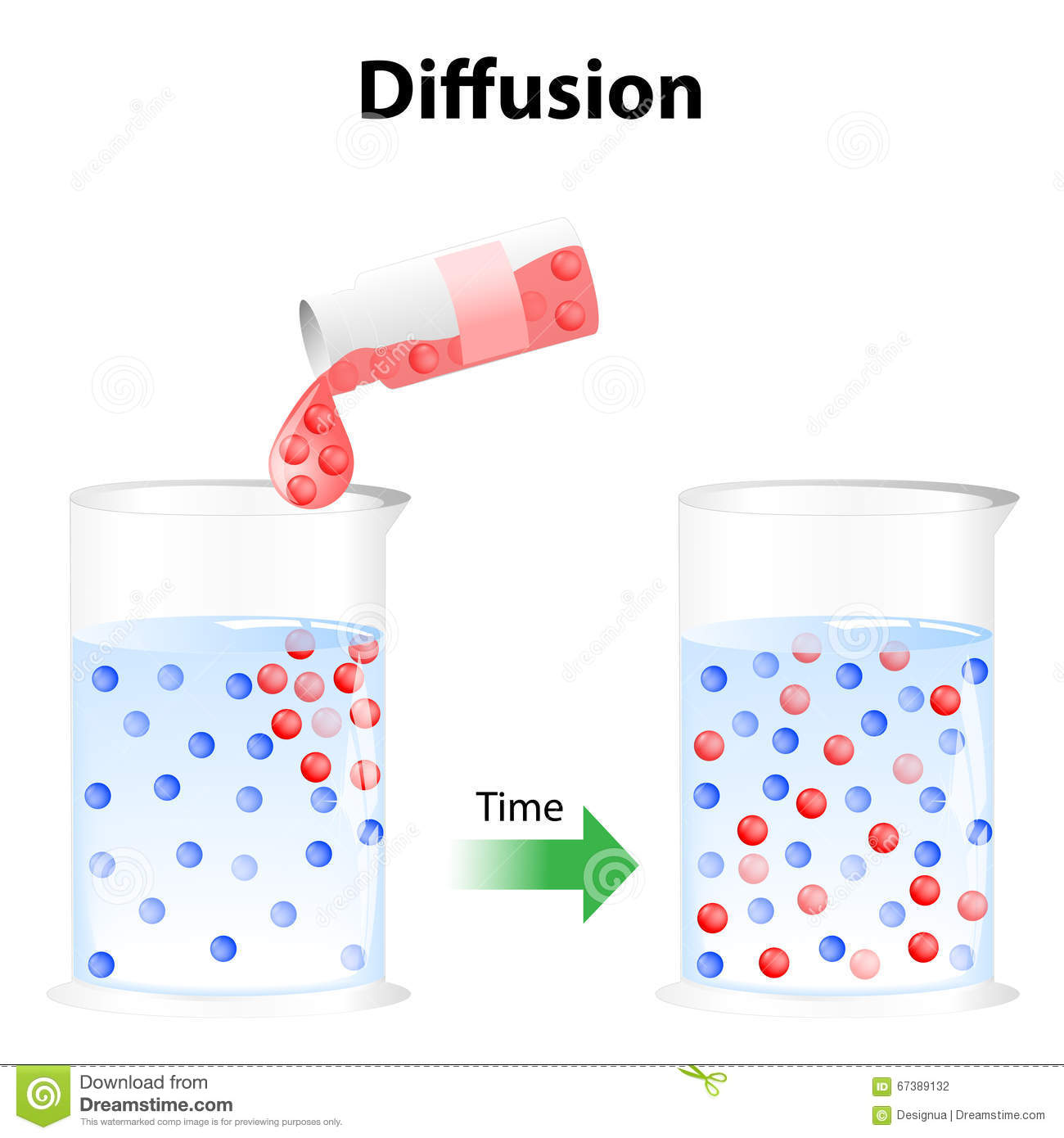 Kaliy permanganat molekulasi
DIFFUZIYANING BORISHI
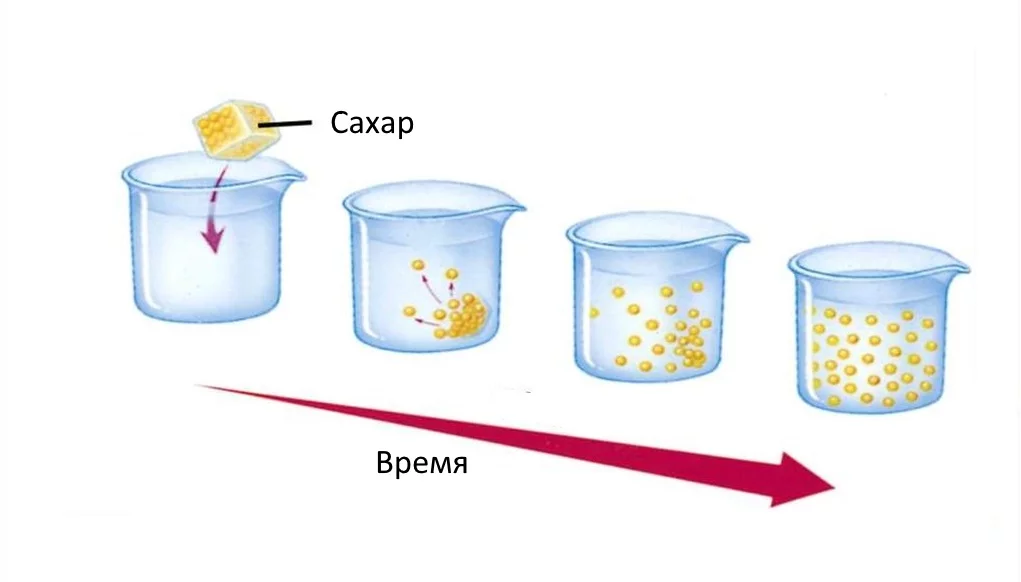 Shakar
TAJRIBA
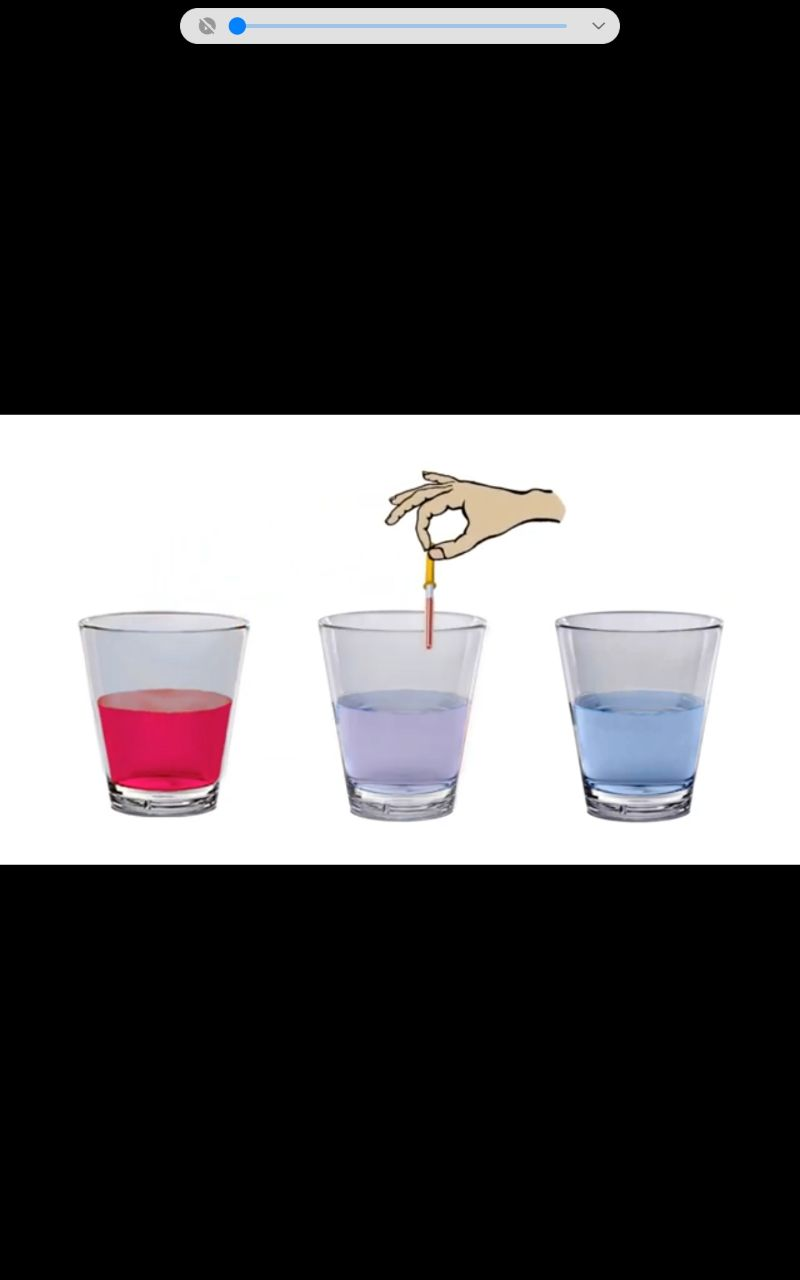 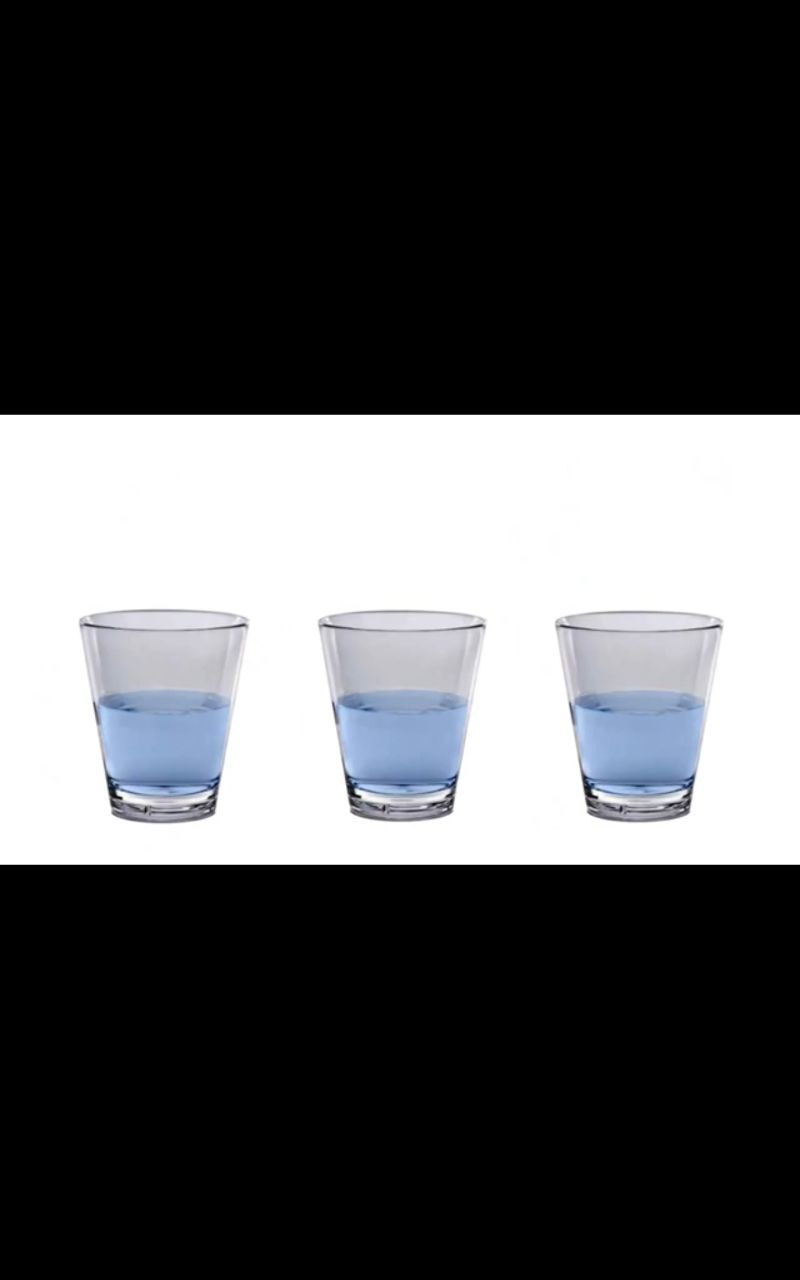 1- holat
2- holat
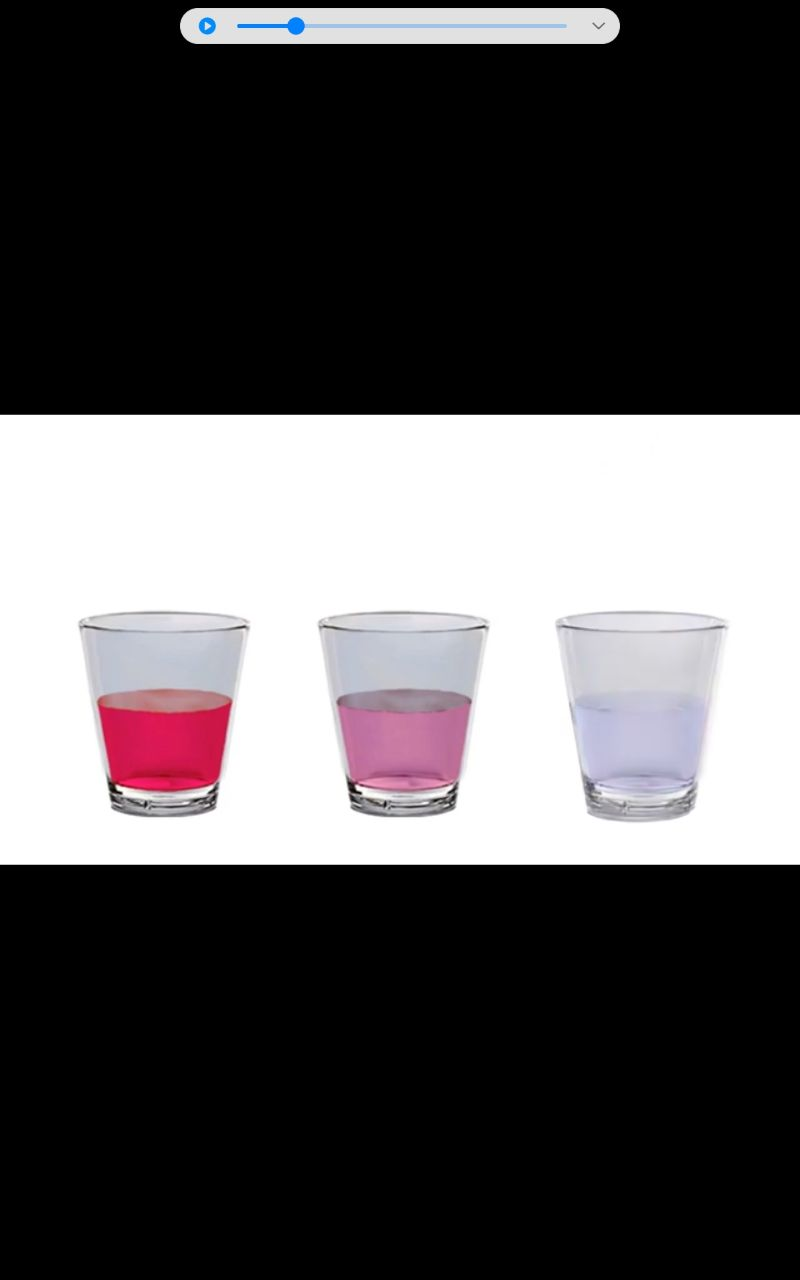 3- holat
DIFFUZIYA HODISASI
Choy va qahva tayyorlash ham diffuziya hodisasiga misol bo‘ladi.
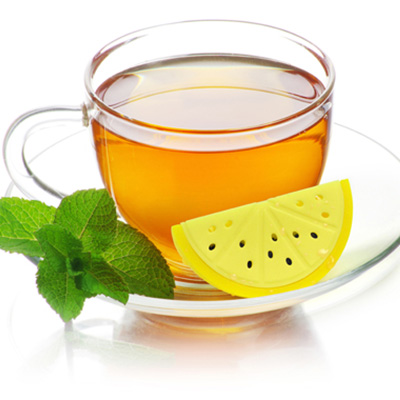 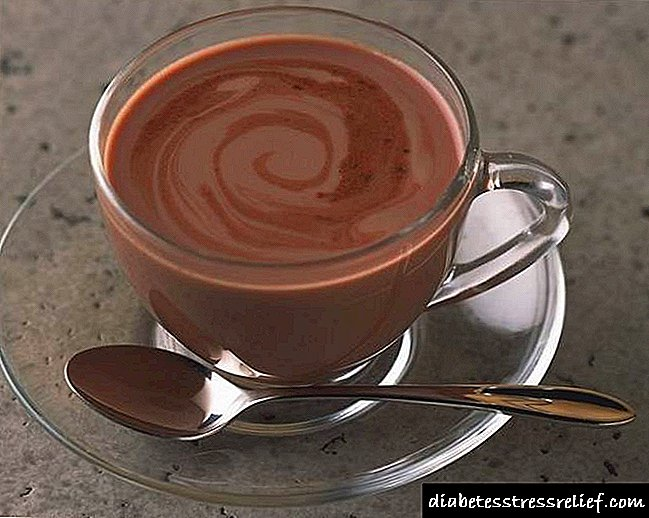 DIFFUZIYA HODISASI
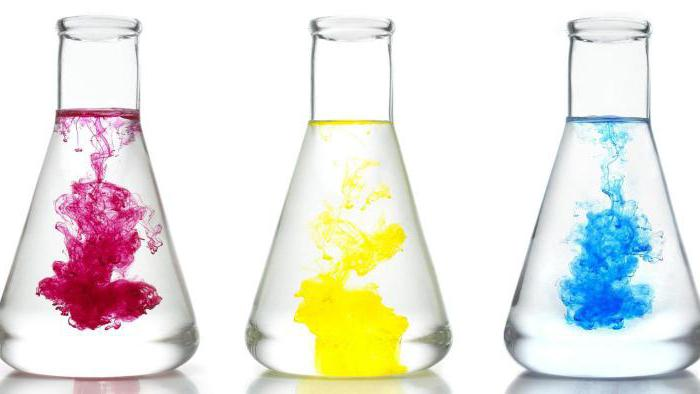 QATTIQ JISMLARDA DIFFUZIYA
Silliqlangan qo‘rg‘oshin va oltindan yasalgan ikkita plastinani olib, bir-birining ustiga qo‘yilgan.
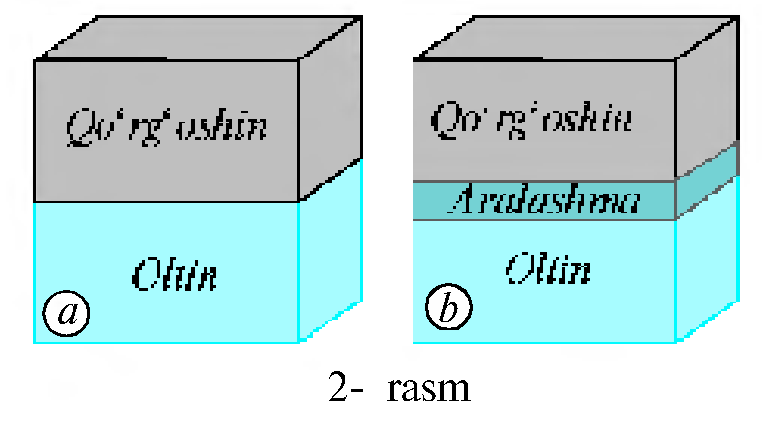 Qo‘rg‘oshin
Qo‘rg‘oshin
Aralashma
Oltin
Oltin
1 mm
MISR PIRAMIDALARI
Misr piramidalari ham toshlardan taxlab qurilgan. Lekin bu toshlar tutashgan joylardan yomg‘ir o‘tmaydi.
Bunga nima sabab bo‘lgan deb o‘ylaysiz?
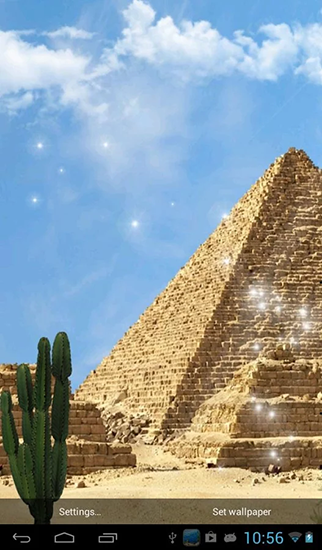 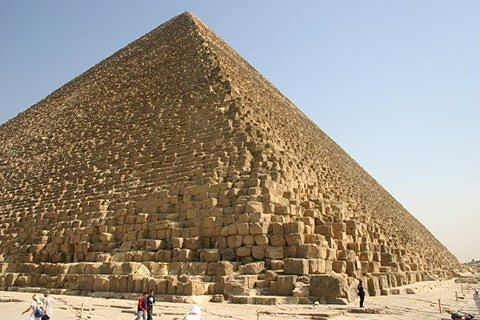 DIFFUZIYANING BORISHI
Demak, diffuziya hodisasi gazlarda tezroq, suyuqliklarda sekinroq, qattiq jismlarda esa juda sekin boradi.
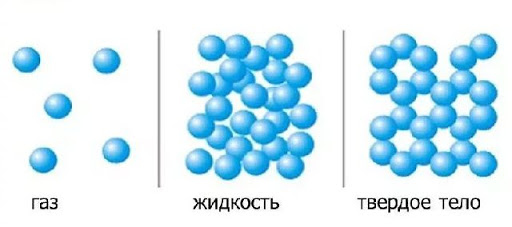 DIFFUZIYANING BORISHI
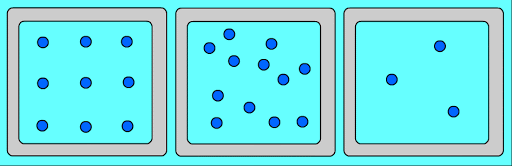 DIFFUZIYA TEZLIGI
Diffuziyaning borish tezligi temperaturaga ham bog‘liq. Temperatura ortishi bilan diffuziya tezlashadi.
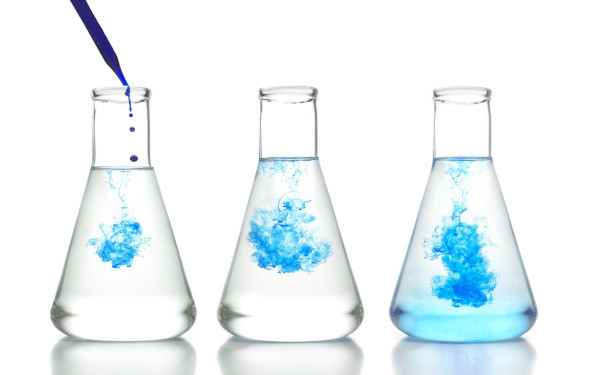 DIFFUZIYANING AFZALLIGI
Diffuziya  hodisasi tabiatda muhim rol o‘ynaydi.
Havoga sanoat korxonalaridan chiqqan zaharli gazlar diffuziya hodisasi tufayli tarqalib ketadi.
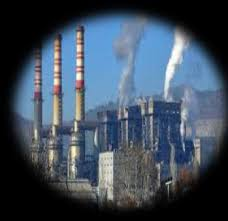 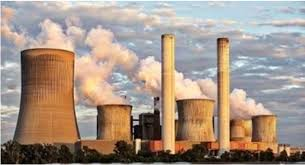 DIFFUZIYANING AFZALLIGI
Nafas chiqarilganda karbonat angidrid gazi ham burun atrofiga to‘planib qolmaydi.
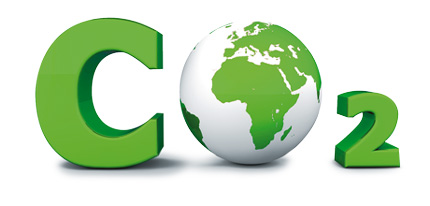 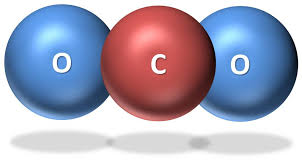 DIFFUZIYANING AFZALLIGI
Sabzavotlarni tuzlash ham diffuziya hodisasiga asoslangan.
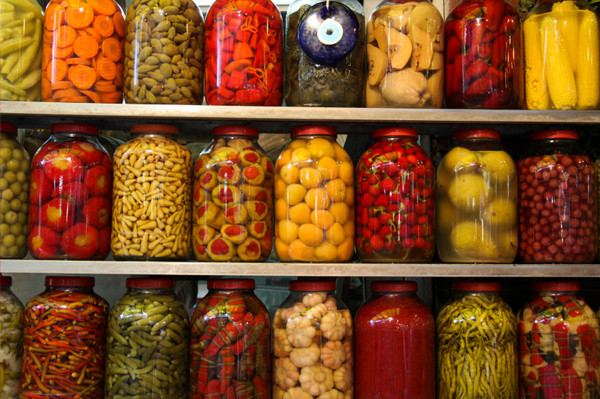 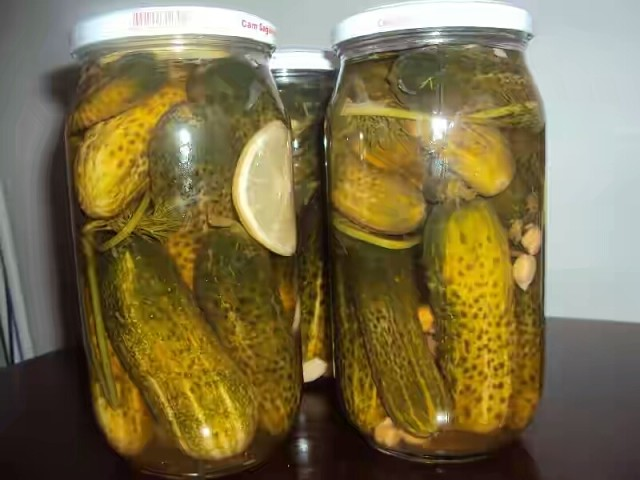 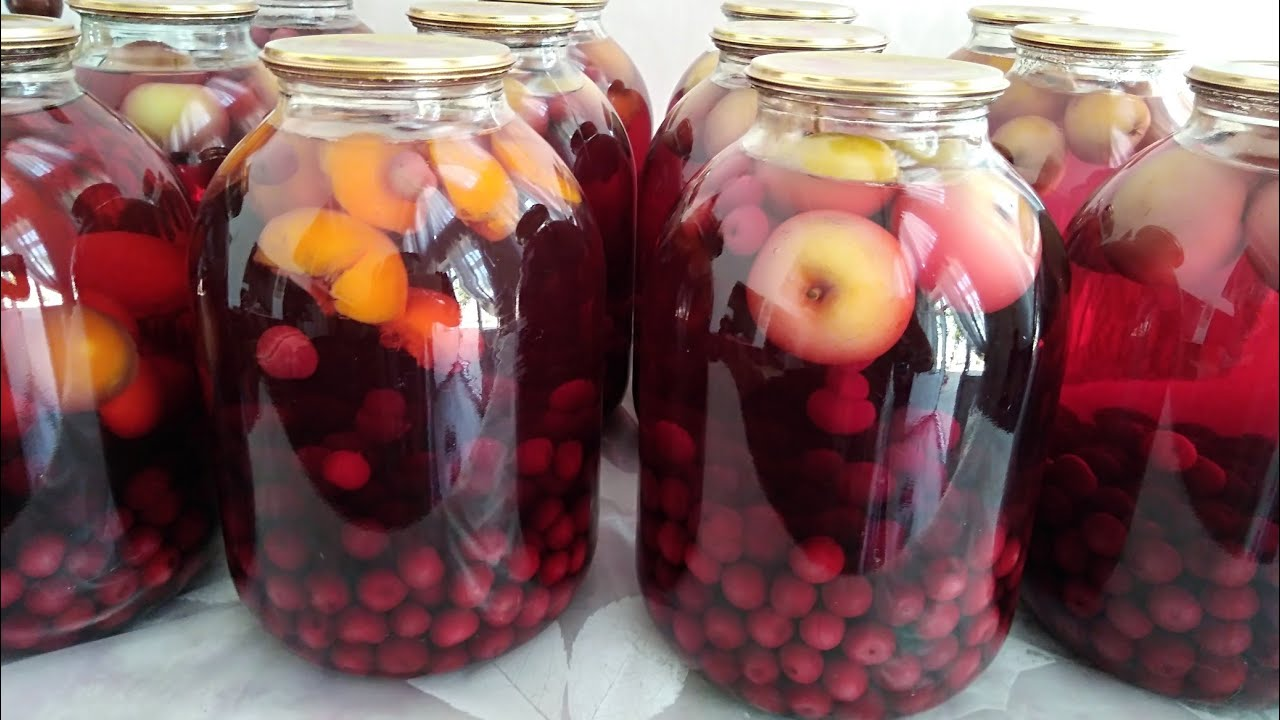 DIFFUZIYANING AFZALLIGI
Diffuziya inson va hayvonlar hayotida katta ahamiyatga ega.  Masalan, havodagi kislorod diffuziya tufayli inson terisi orqali organizmga kiradi.
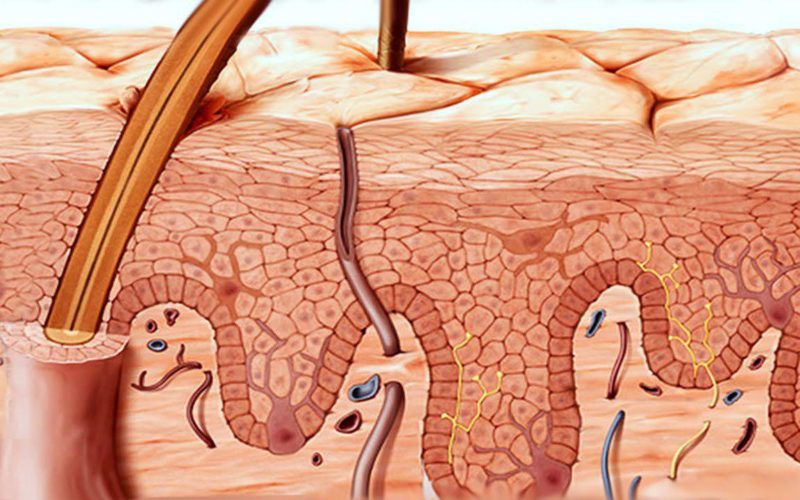 DIFFUZIYANING AFZALLIGI
Diffuziya tufayli oziqlantiruvchi moddalar ichakdan qonga o‘tadi.
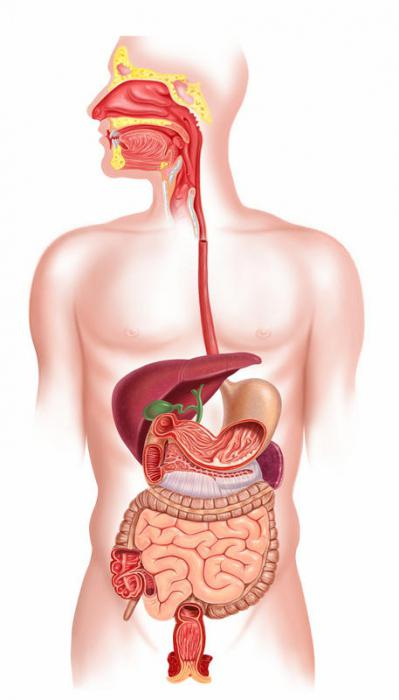 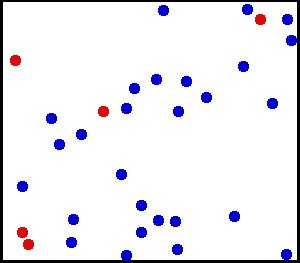 TOPSHIRIQ
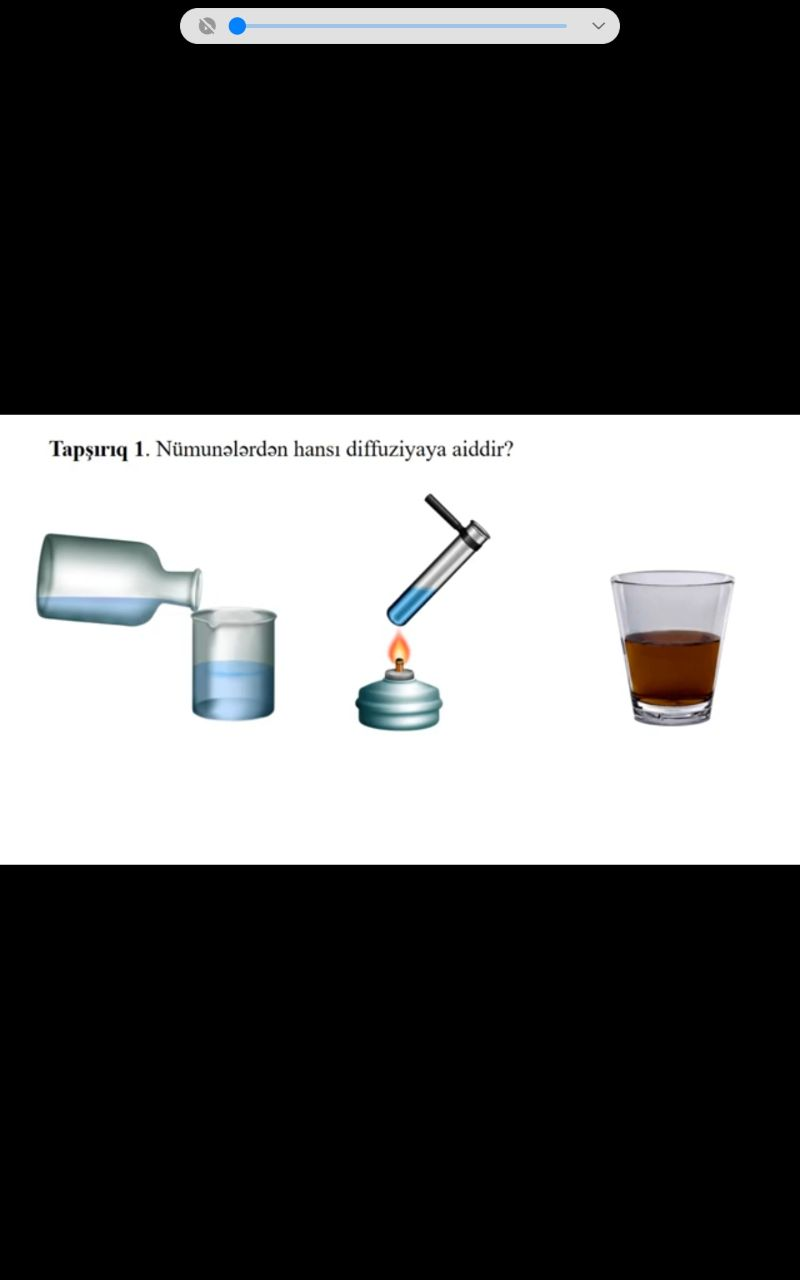 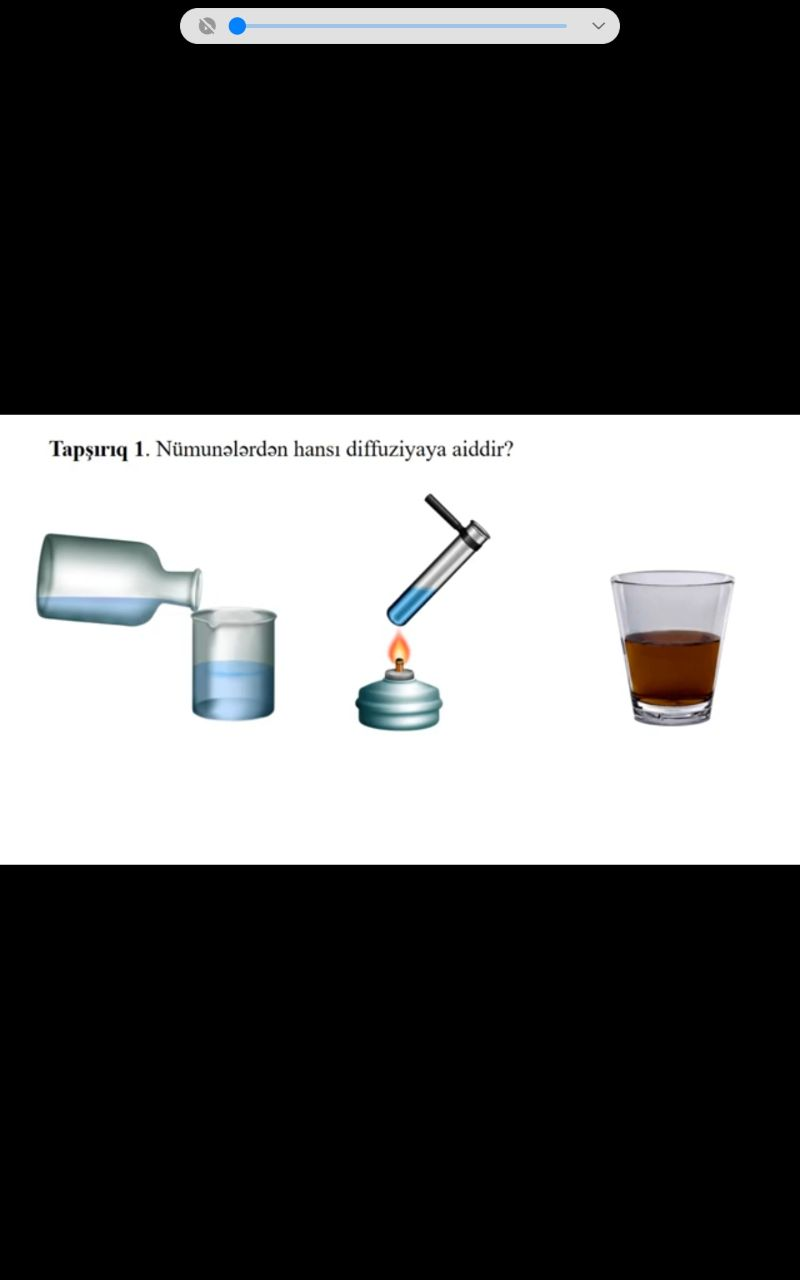 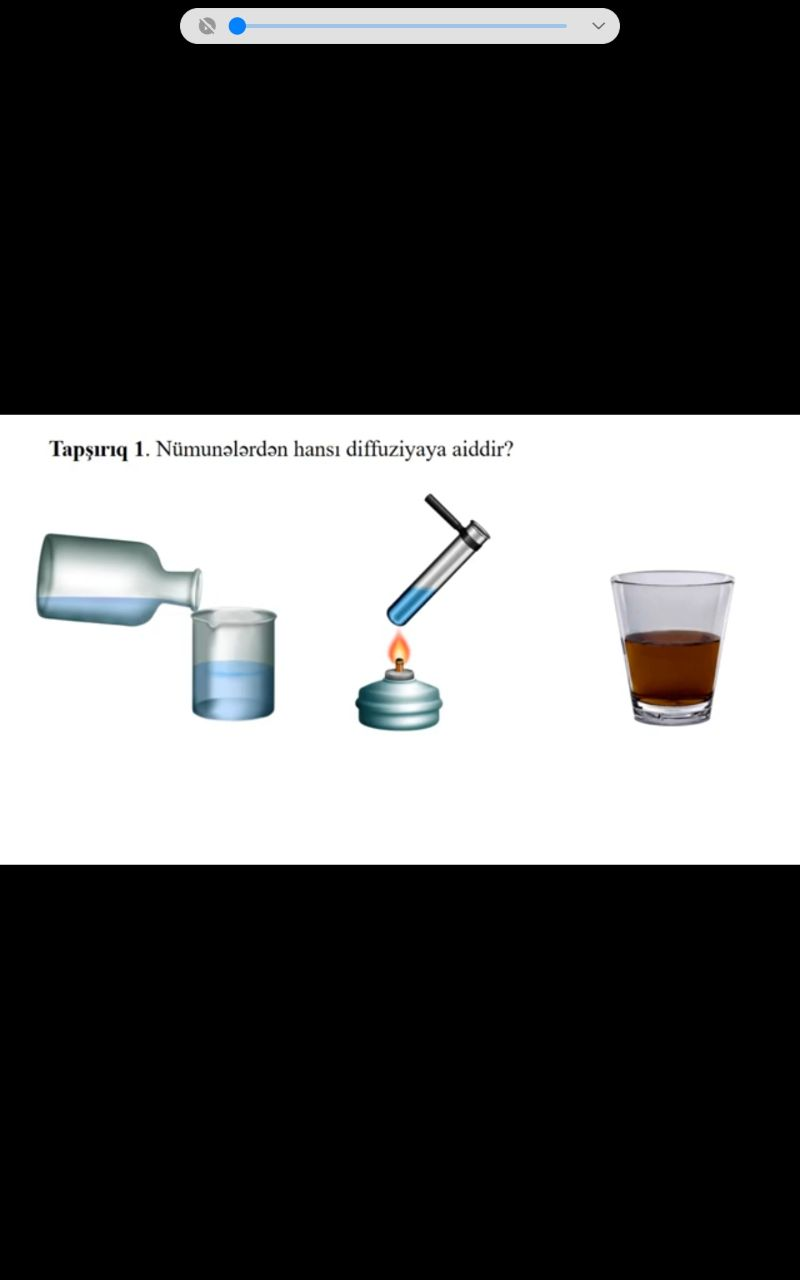 TOPSHIRIQ
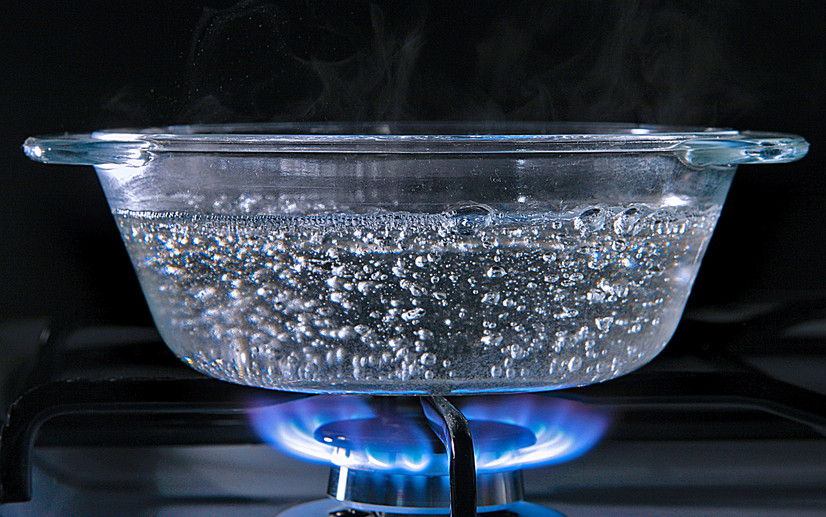 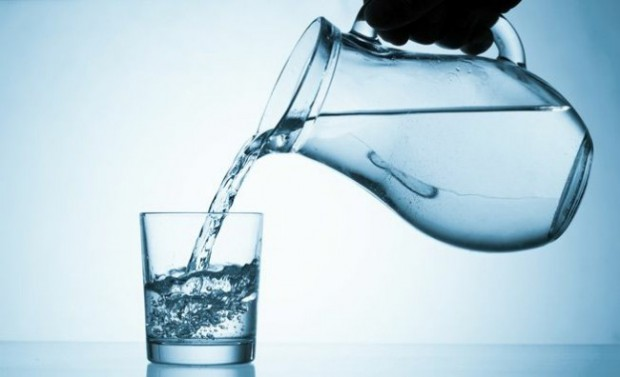 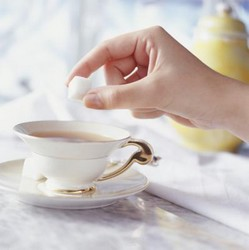 AMALIY TOPSHIRIQ
Piyolaga issiq choy quyib, unga choy qoshiqda shakar yoki qand solib aralashtiring. Asta-sekin oz-ozdan yana shakar solib, choyda erishini kuzating. Shakarning ma’lum miqdoridan so‘ng solingan shakar erimay qoladi. Sababi haqida o‘ylab ko‘ring.
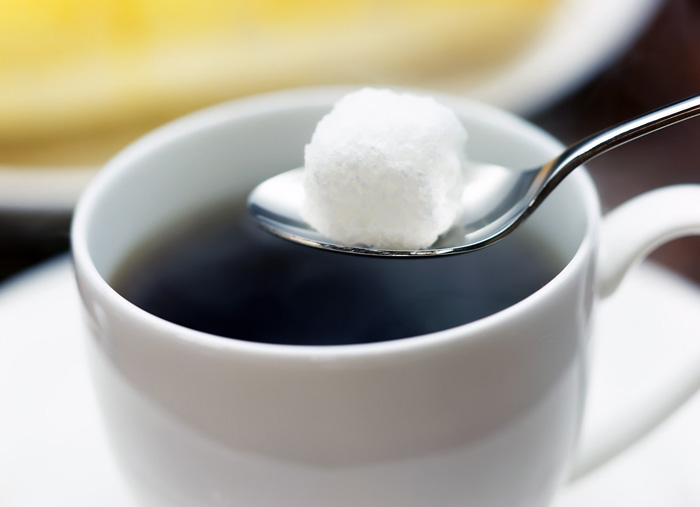 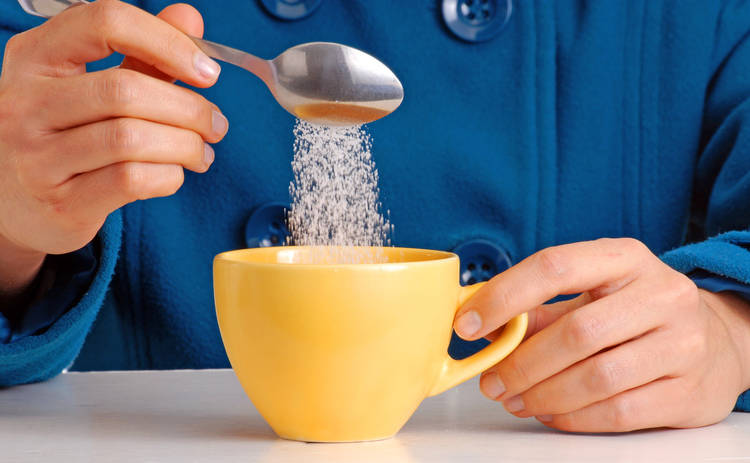 Mustaqil bajarish uchun topshiriqlar:
Mavzu oxiridagi savollarga javob yozing.
Kundalik hayotda diffuziya hodisasiga yana qanday misollar keltira olasiz?
O‘zaro aralashmaydigan suyuqliklarni bilasizmi?